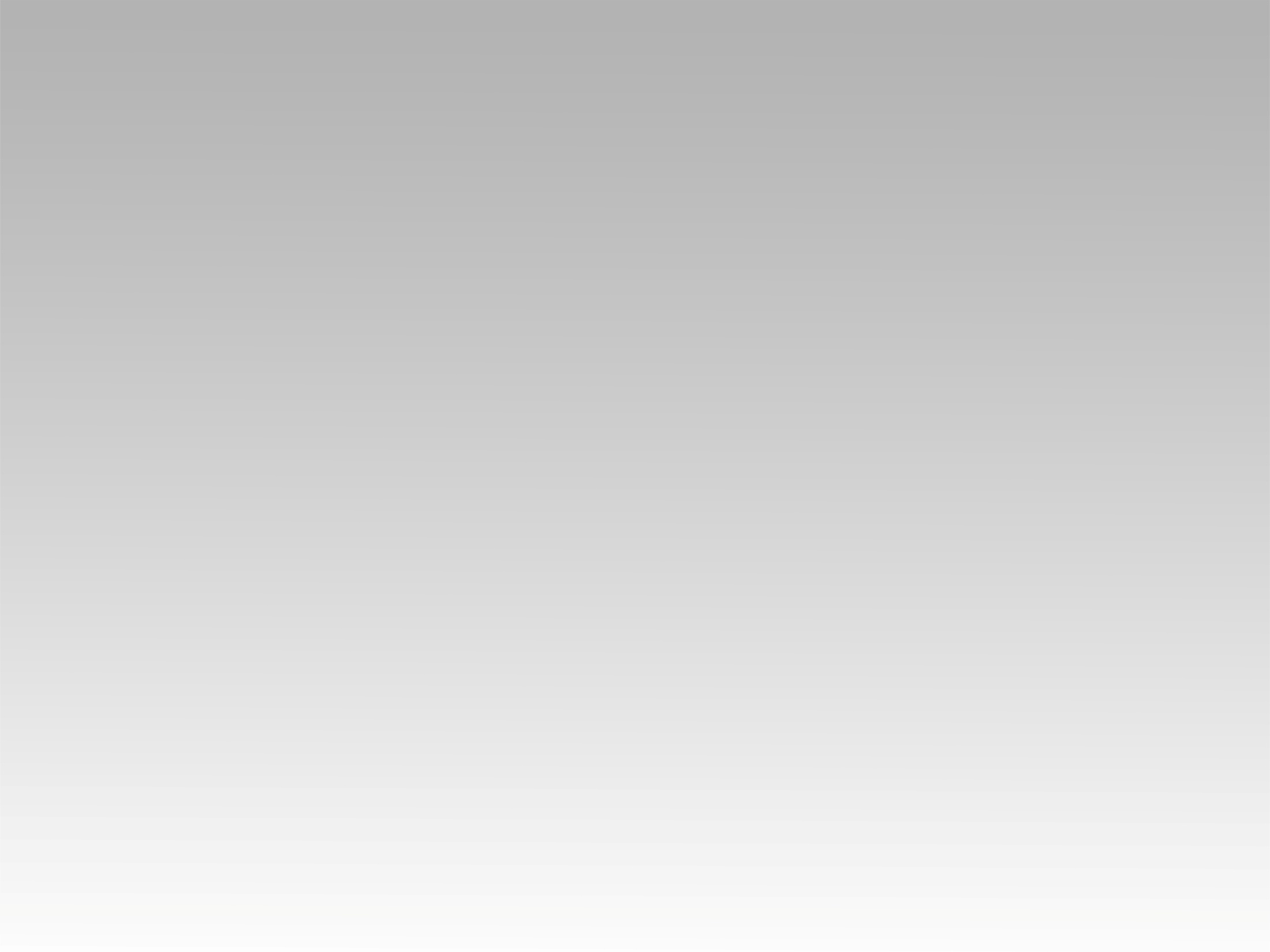 تـرنيــمة
في مَشهَدٍ أدمَى العُيُون
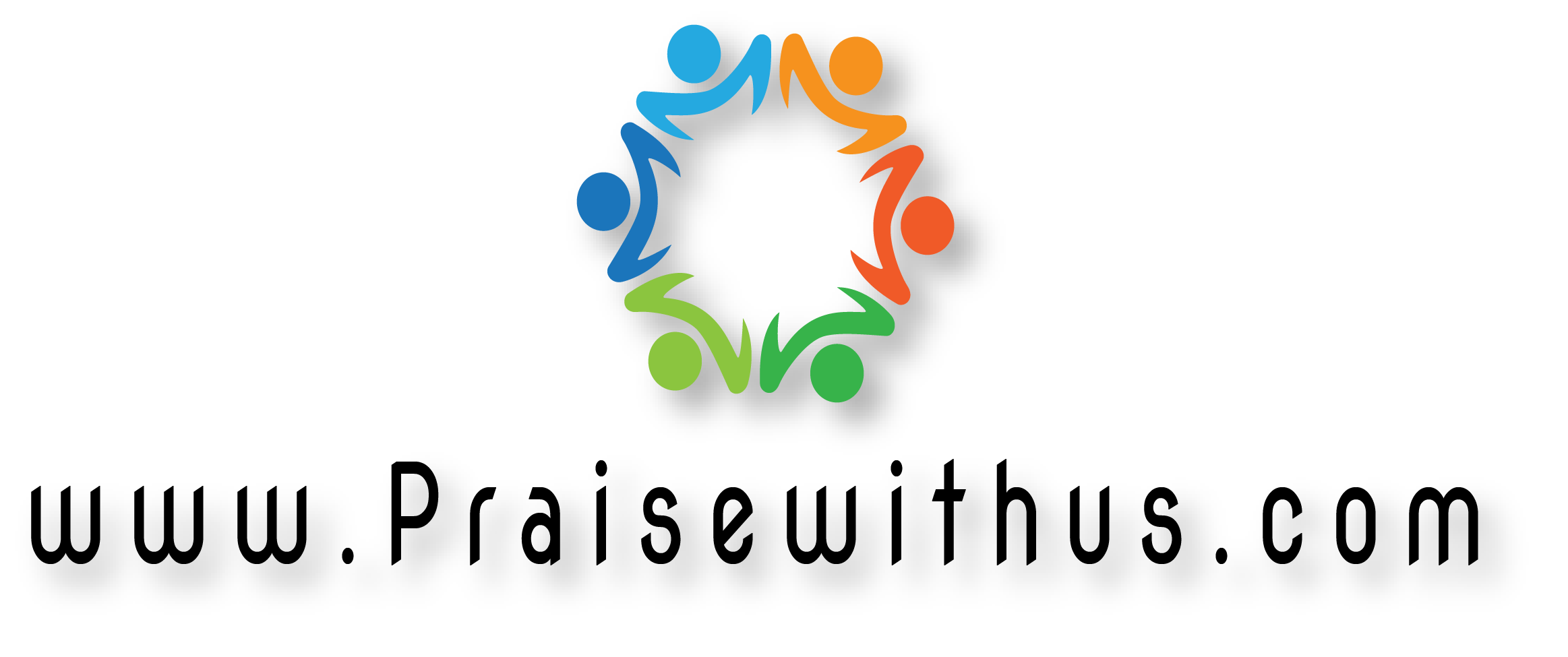 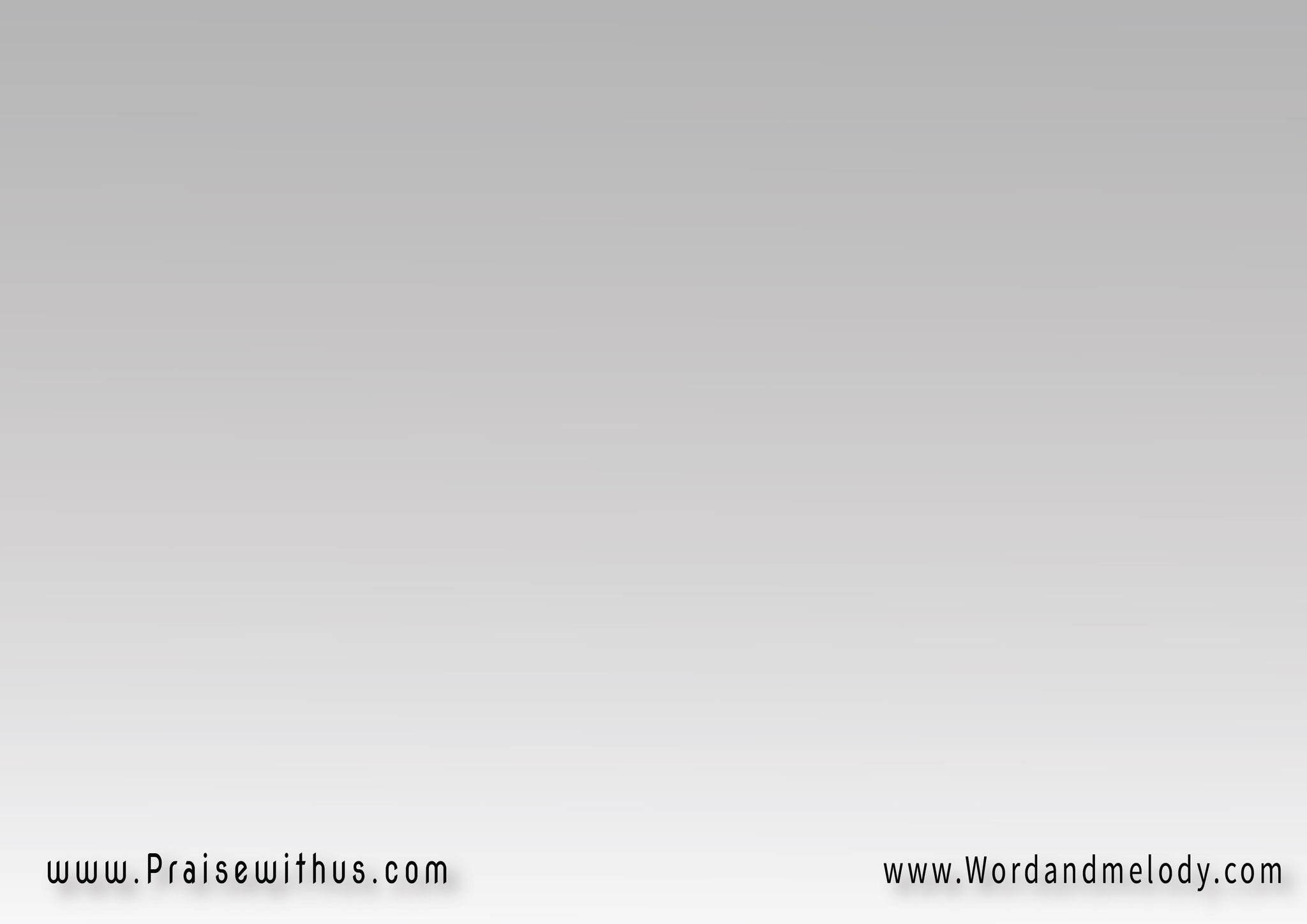 1- في مَشهَدٍ أدمَى العُيُون   في ألَمٍ لم يَنتــــــهِرَبُّ السَّمَــــاءِ قد رَوَى   أرضاً طَغَت مِن دَمِهِأذكُرُ أنِّي يَوْمَهــــــــــــا   شَارَكتُ في تسمِيرِهِعَيني بعَيْنَيــــــــهِ اِلتَقَت   رَأيْتُ دَمْعَـةً وَقالْ:
fi mashhaden adma alaoion    fi alamen lam yantahirabbo elssamaai  qad rawa   arDan taghat men damehiathkoro anni yawmaha   sharakto fi tasmeerehiaaini be aainehi eltaqat   raayto damaatan wa qal:
In a scene that runs tears, in endless pain the Lord of
 Heaven wet the sinful earth by His blood. I remember I shared in nailing Him to the cross. My eyes met His,
 I saw a tear and He said:
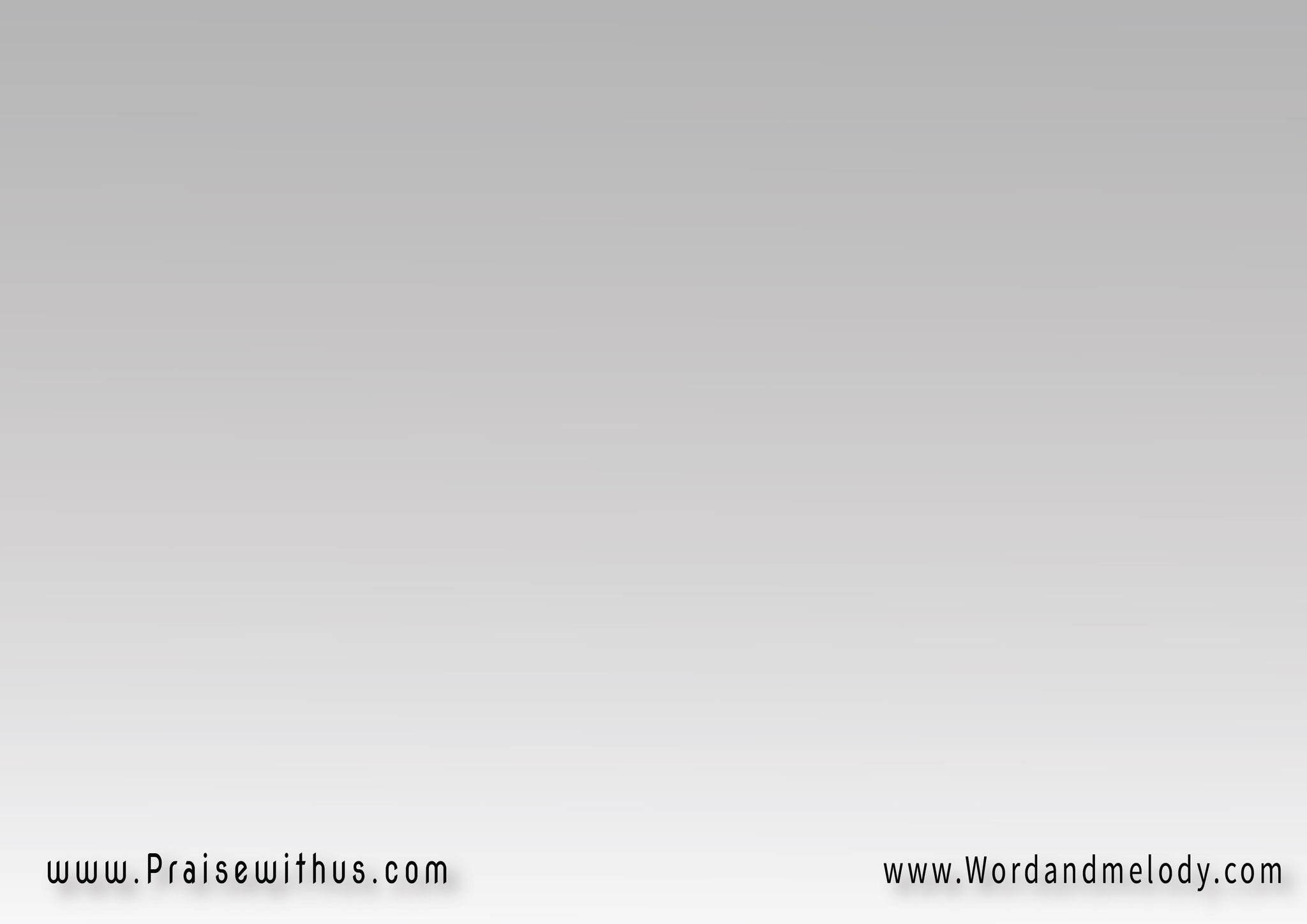 القرار:أحبَبتُكُم لِلمُنتَهَـــى   أحبَبتُكُم بلا حُدُودْوَصِيَتي حُبُّوا كمَا   أحبَبتُكُم بلا حُدُودْ
ahbabtokom lel montaha 
ahbabtokom bela hodoodwaSiati hobbo kama   
ahbabtokom bea hodood

I loved you with no limit. My command is that
 you love each other as I loved you.
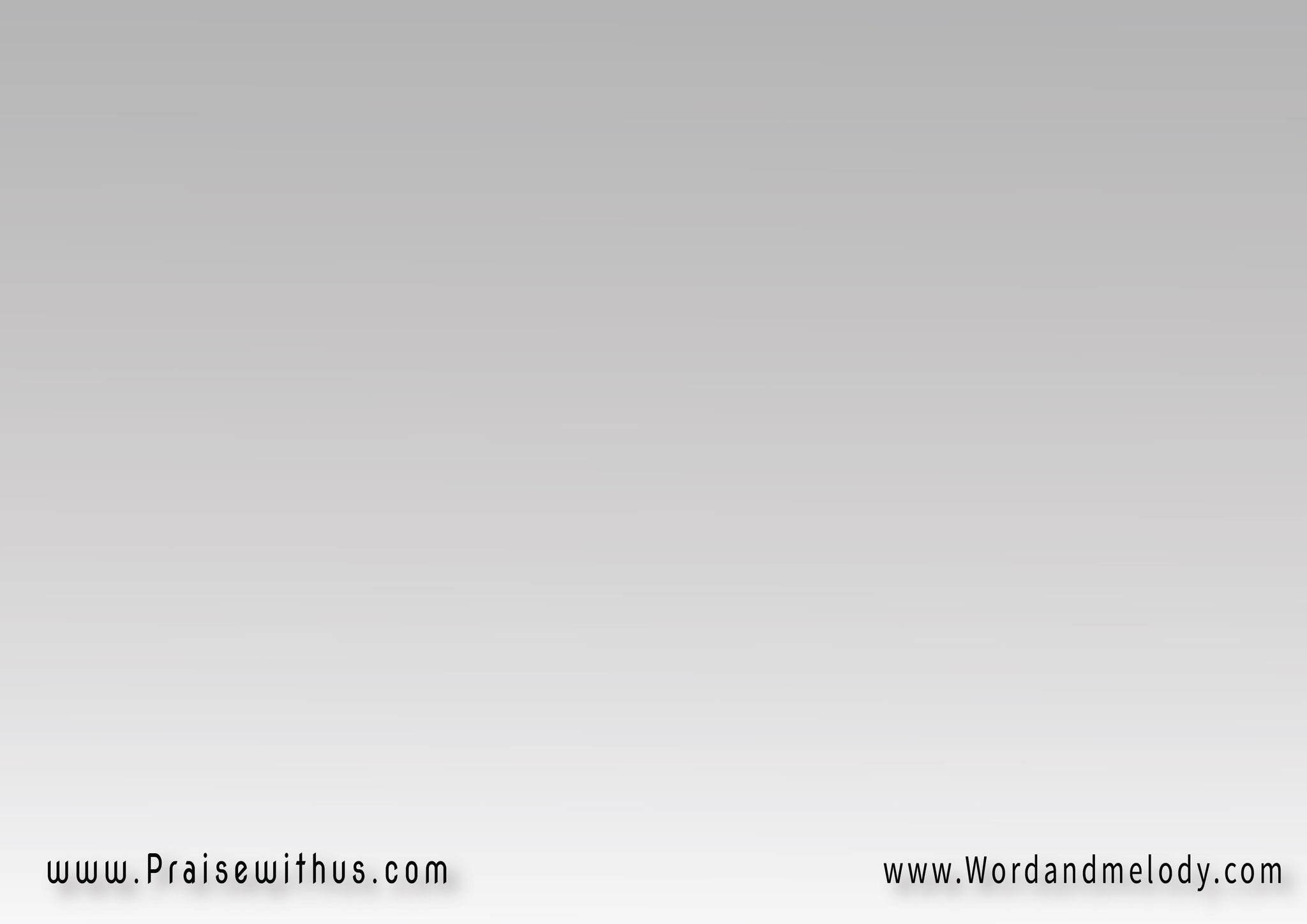 2- وَعِشتُ أيَّامـاً طَوَتْ   قلباً لَوَى مِن كربِـهِفما اِستطعتُ لحظــــــةً   أن أختفـي مِن حُبِّـــهِوَتابَ قلبــــي نادِمــــــاً   فذاقَ حُـبَّ رَبِّـــــــــهِأجثو وَقلبي يَنسَبــــــــي   إذ أسمَعُ الفادي يَقولْ:
wa aeshto ayyaman tawat   qalban lawa men karbehifama estataato lahzatan   an akhtafi men hobbehiwa taba qalbi nademan   fa thaqa hobba rabbehiajtho wa qalbi yansabi   eth asmaao alfadi yaqool:
I lived in sadness because of sin and I couldn’t 
hide from His love. When I repented I tasted His 
love. I bow to Him and hear the redeemer say:
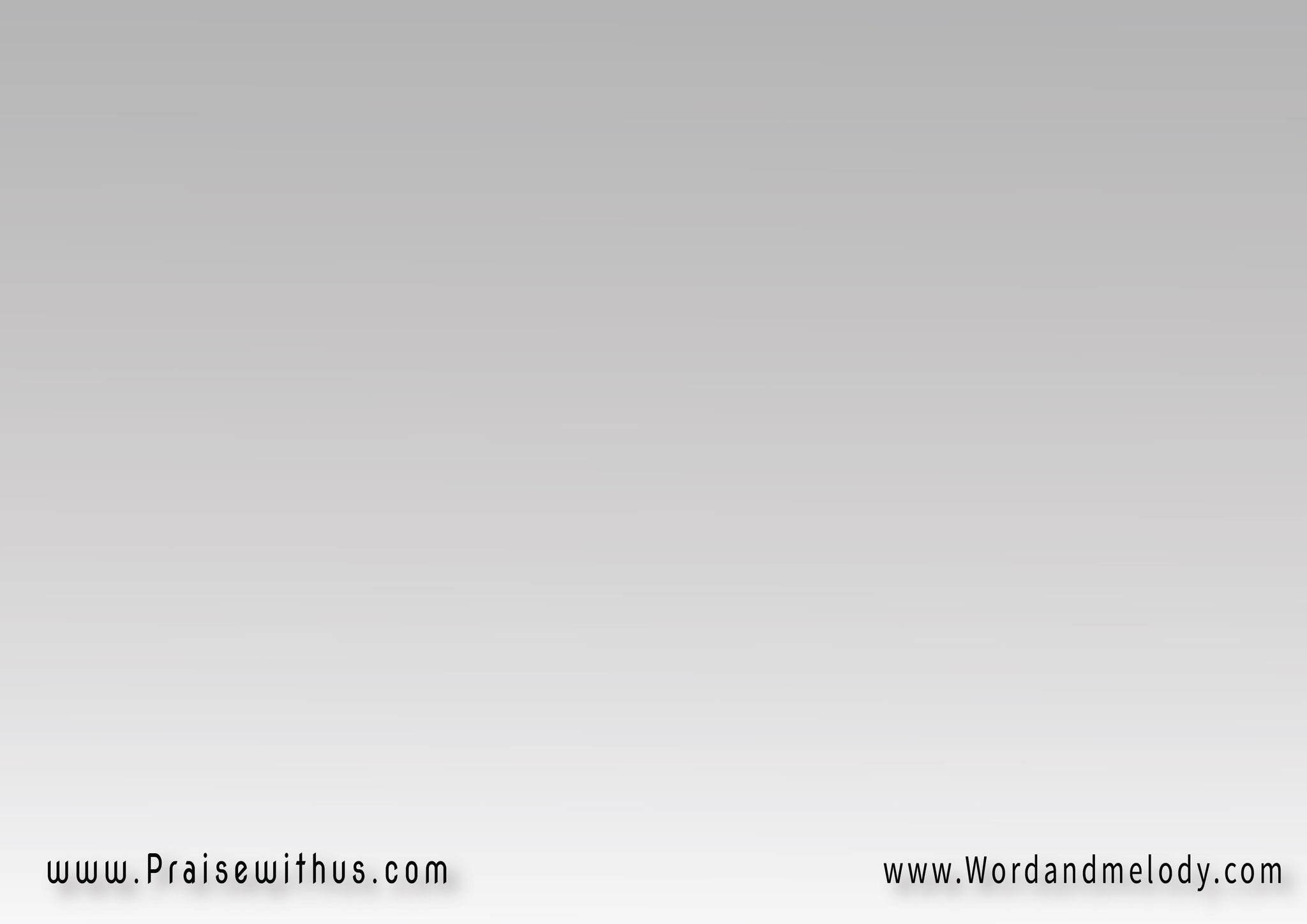 القرار:أحبَبتُكُم لِلمُنتَهَـــى   أحبَبتُكُم بلا حُدُودْوَصِيَتي حُبُّوا كمَا   أحبَبتُكُم بلا حُدُودْ
ahbabtokom lel montaha 
ahbabtokom bela hodoodwaSiati hobbo kama   
ahbabtokom bea hodood

I loved you with no limit. My command is that
 you love each other as I loved you.
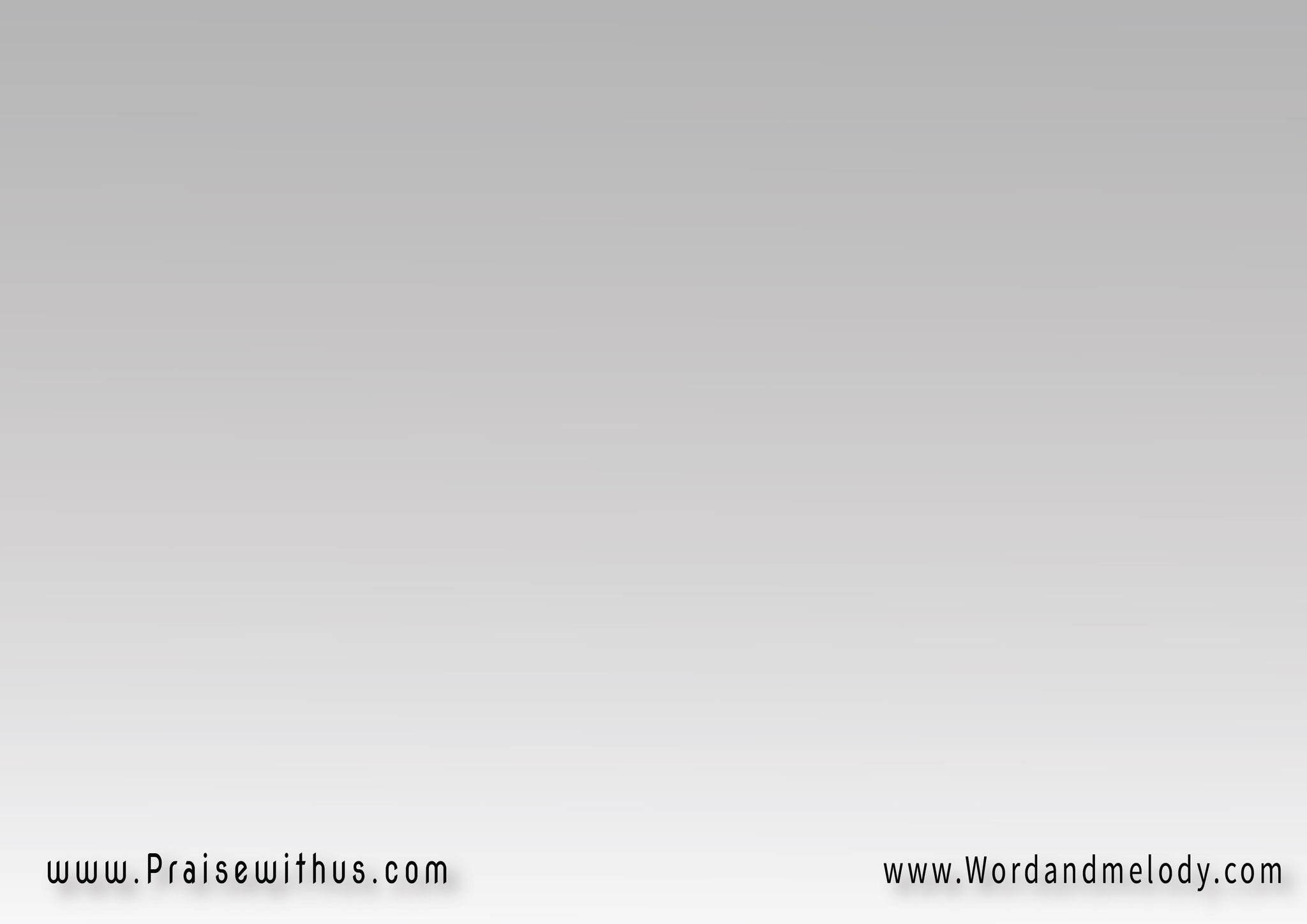 3- وَعِندَما يُسِيءُ لي   أخٌ قريبٌ أو بَعِيـــدْوَتغتَلي في دَاخِلــي  جَميعُ أصنافِ الوَعيدْأُوشِكُ أن أرُدَّهـــا   ضِعفاً بإصرَارٍ يَزيدْوَفجأةً يَحصُرُني   صَوْتٌ مِنَ العُلى يَقولْ:
wa aendama yoseeao li   akhon qareebon aw baaeedwa taghtali fi dakheli   jameeao aSnafi elwaaeedosheko an aroddaha   Deafan be eSraren yazeedwa fajaatan yahSoroni   Sawton men alaola yaqool:
When a brother hurts me and I decide to hurt him back double or more fold, suddenly a sound from heaven 
captures me saying:
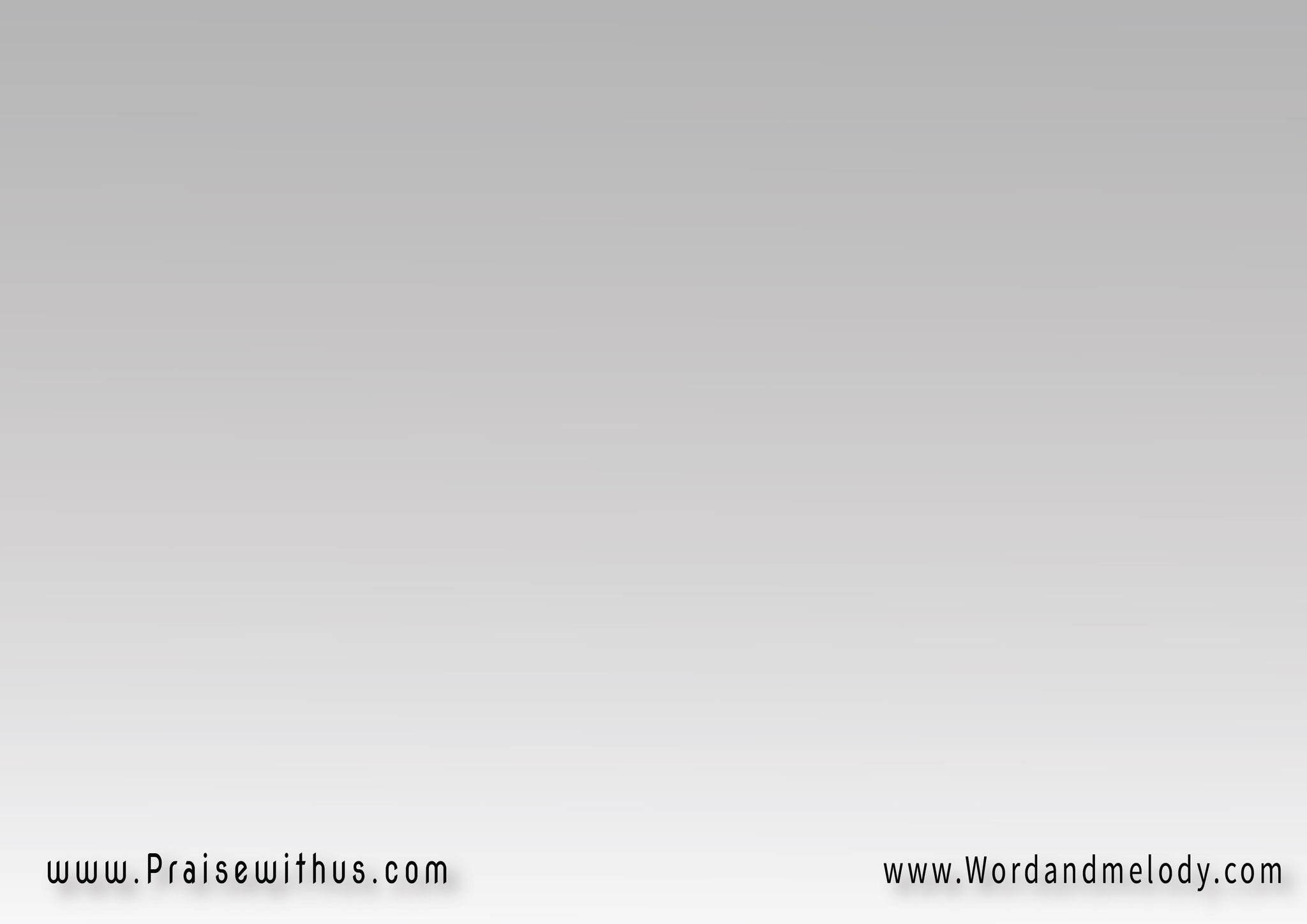 القرار:أحبَبتُكُم لِلمُنتَهَـــى   أحبَبتُكُم بلا حُدُودْوَصِيَتي حُبُّوا كمَا   أحبَبتُكُم بلا حُدُودْ
ahbabtokom lel montaha 
ahbabtokom bela hodoodwaSiati hobbo kama   
ahbabtokom bea hodood

I loved you with no limit. My command is that
 you love each other as I loved you.
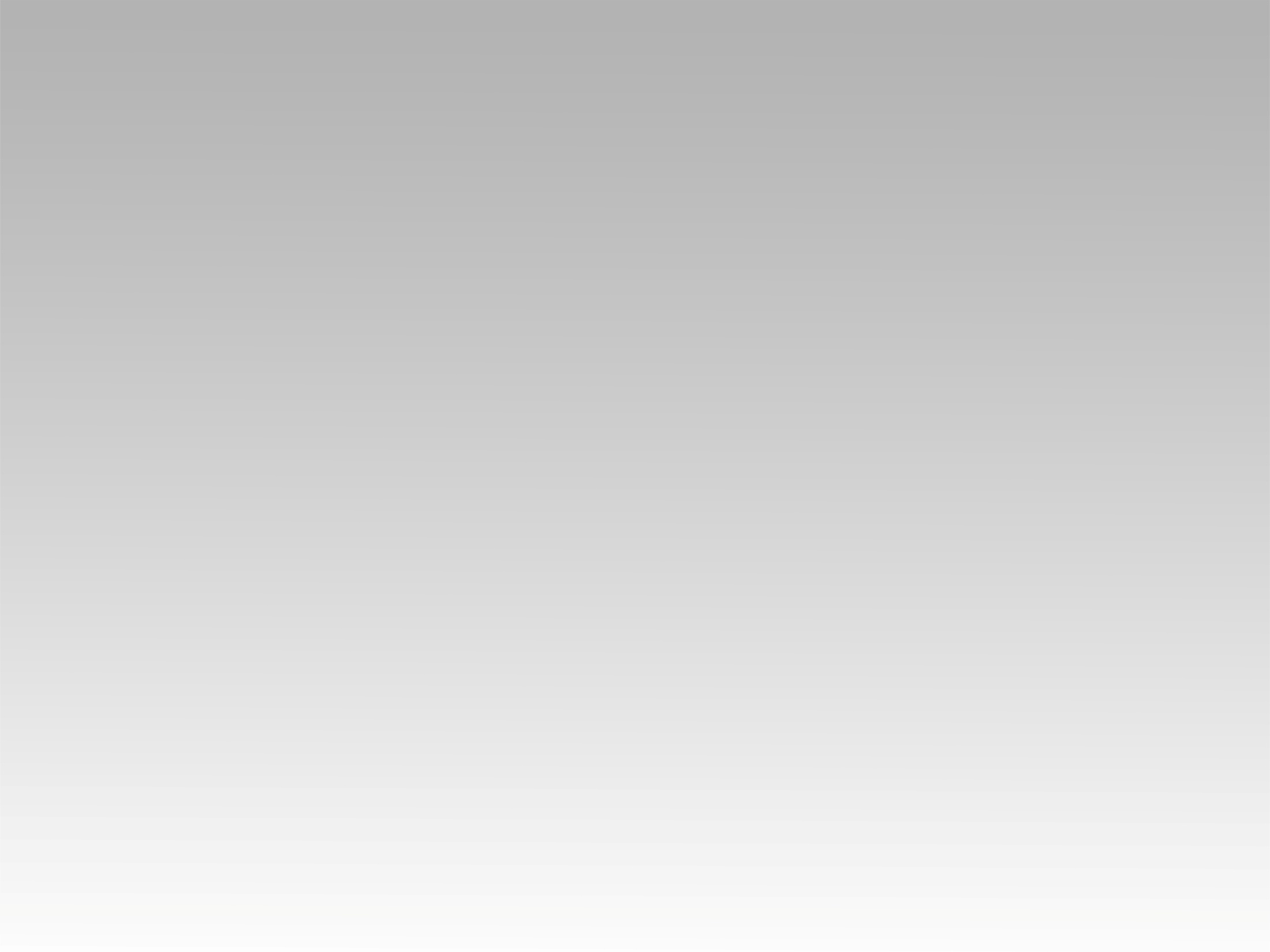 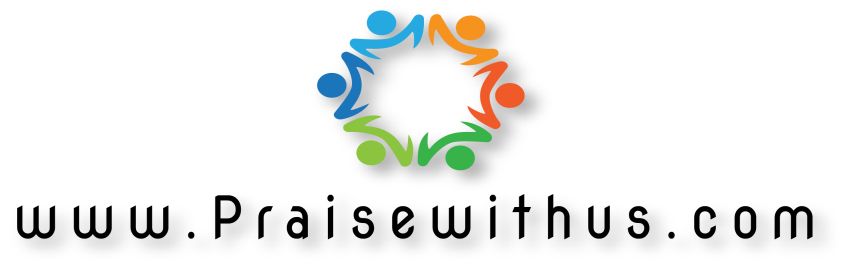